EmpCenterTimesheet Entry Overview
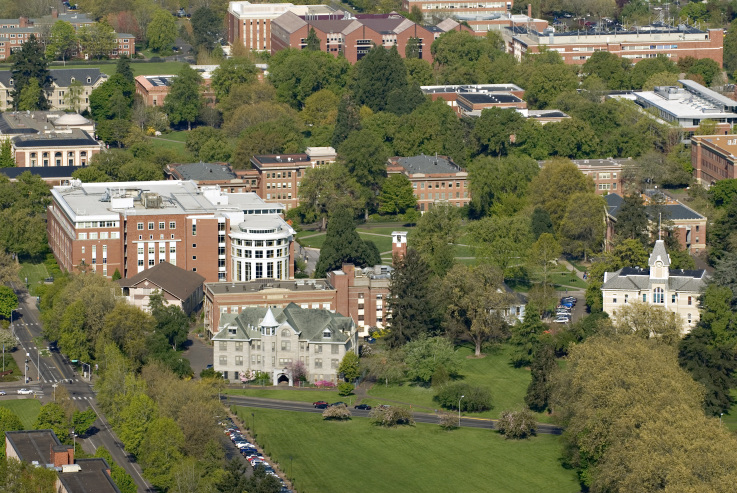 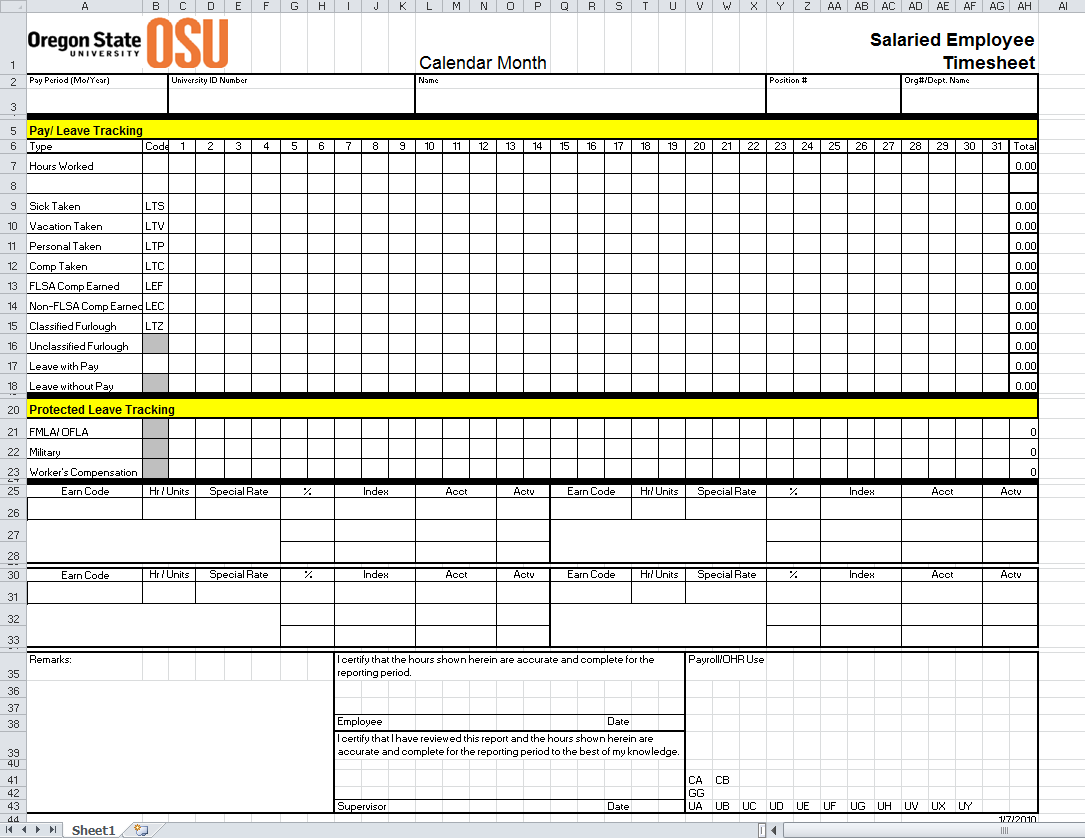 1
November 7, 2012
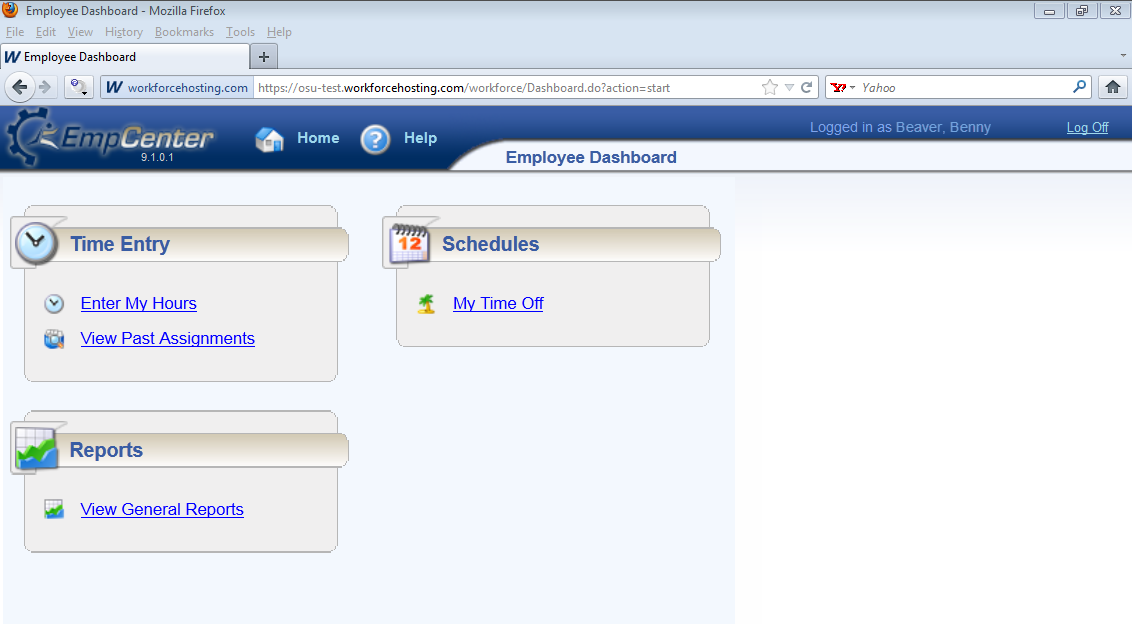 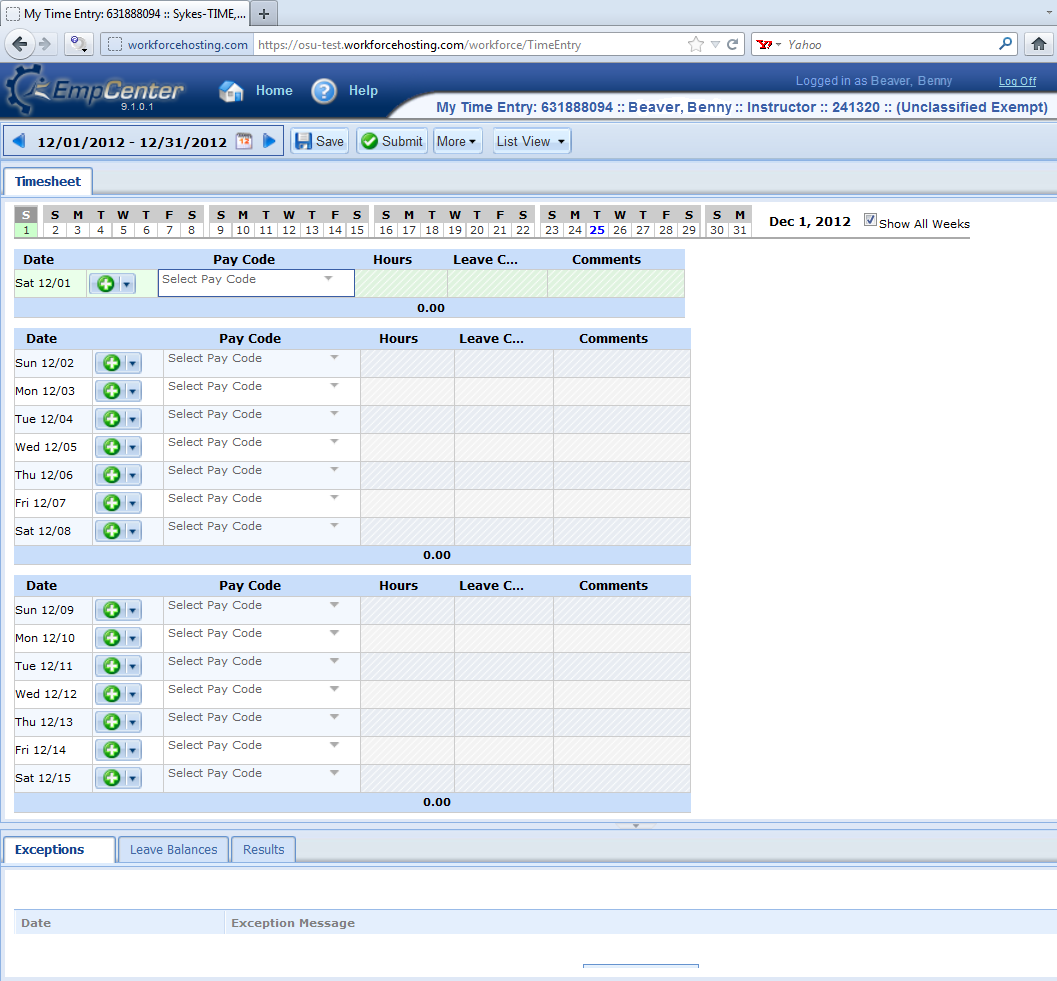 3
November 7, 2012
Training and Resources
Online

Located on the Time and Attendance Software Project website:

http://oregonstate.edu/fa/time-attendance/trainings 

Open Labs

Barnard Classroom in the Valley Library:

Dates and Times TBA – will be on the Project website as well.